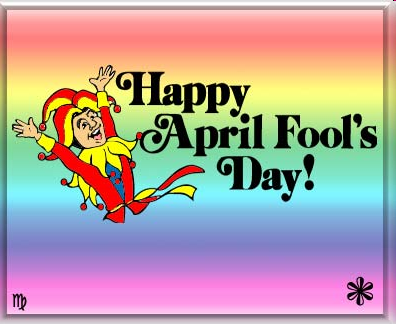 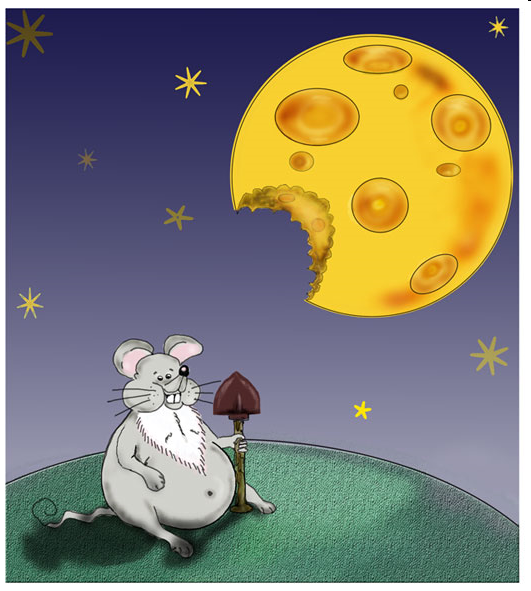 С Днем смеха!
Пожелание
Давайте посмеемся,Удаче - улыбнемся,И встретим неудачуБез скорби и без слез.День смеха - добрый праздник.Пусть в смехе грусть увязнет,И мы тогда всесильны,И это вот всерьез.
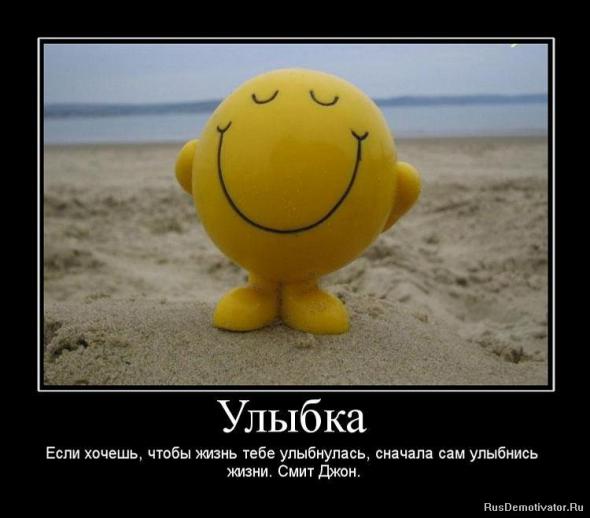 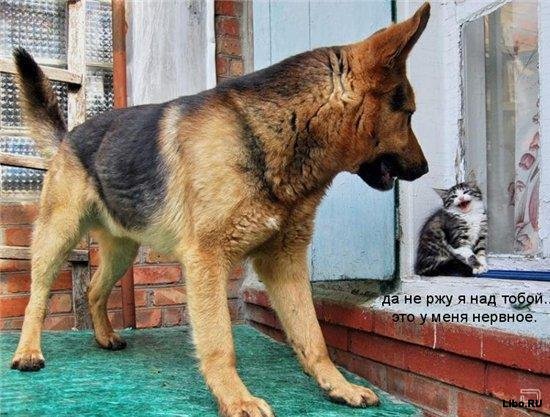 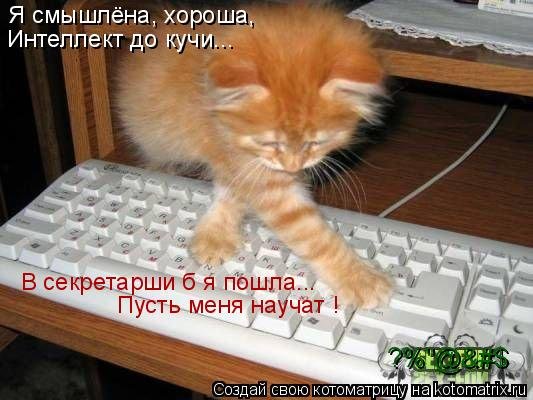 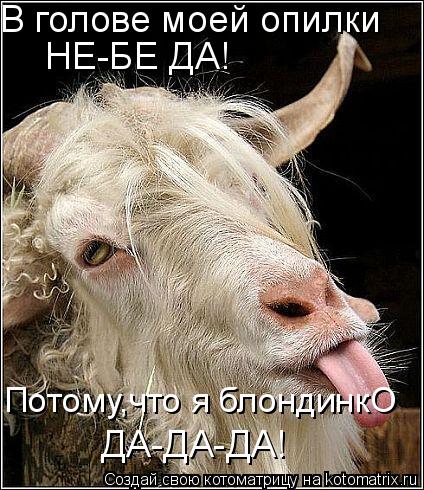 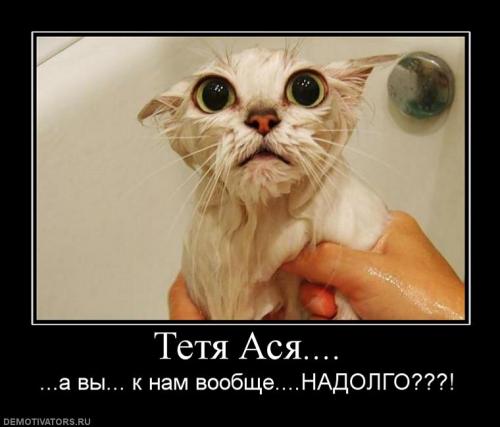 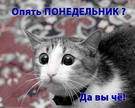 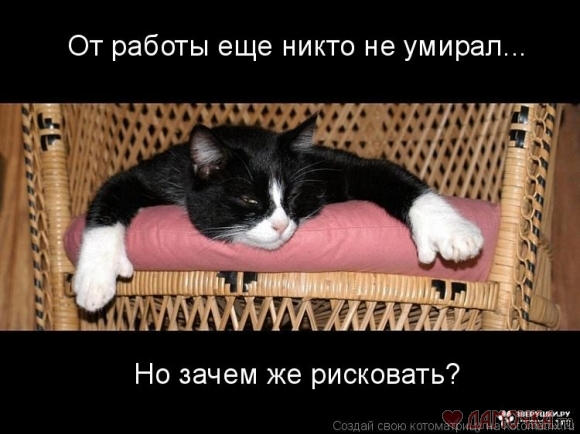 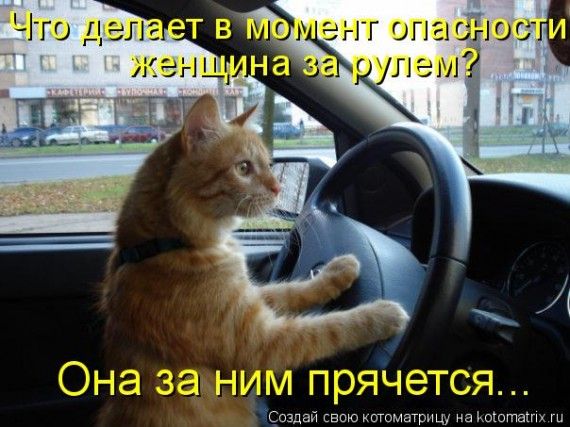 Кто сомневается в моей привлекательности?
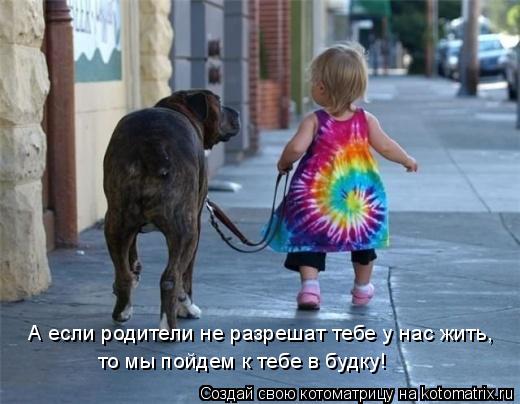 -   Некоторые считают, что сначала 1-е апреля праздновали во многих странах как день весеннего солнцестояния. Праздновали с  шутками, шалостями и веселыми проделками.
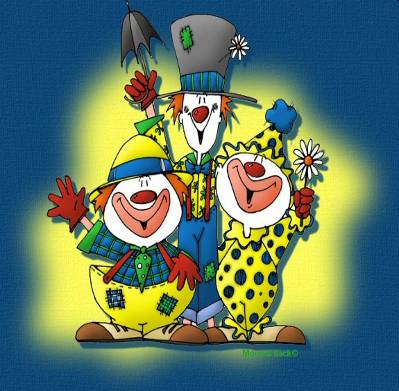 До 16 века Новый год праздновался не 1-го января, а в конце марта. Новогодняя неделя начиналась 25 марта и заканчивалась 1-го апреля. Некоторые люди продолжали праздновать Новый Год по старому стилю 1 апреля. Другие смеялись и подшучивали ними, преподносили дурацкие подарки и называли апрельскими дураками (April's Fools). 
Так и возник так называемый День Дураков.
В Шотландии этот день называют Днем Кукушки.
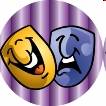 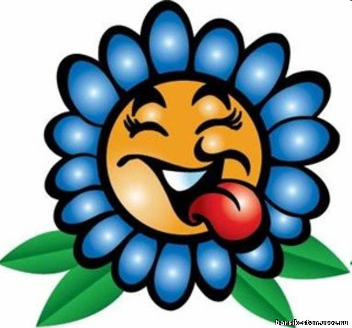 В этот день принято посылать веселые открытки и дарить подарки - небольшие смешные сувенирчики. Обычно шутки разыгрывают 
с друзьями и знакомыми
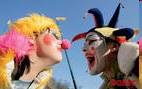 В Великобритании принято разыгрывать друг друга только по утрам
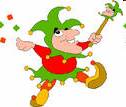 Шутите так, чтобы было смешно тому, над кем вы шутите!
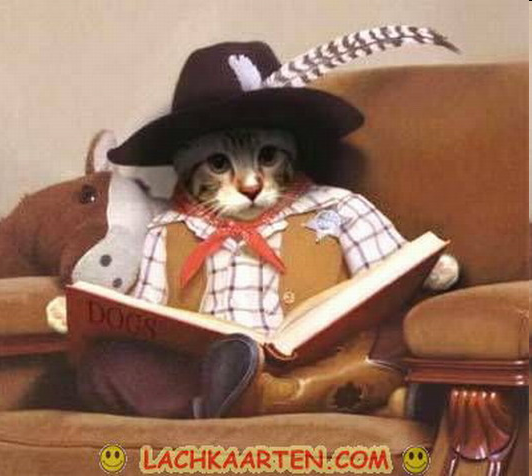 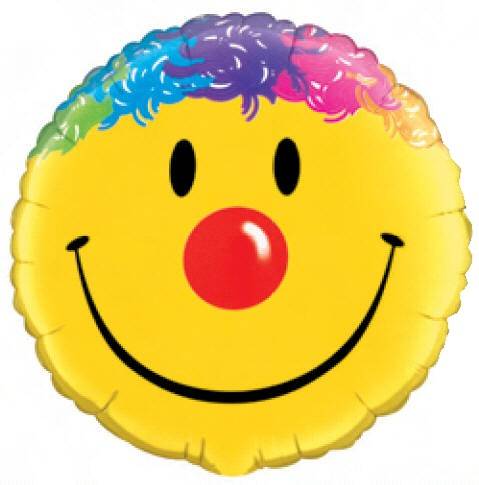 Песня «Улыбка»
От улыбки хмурый день светлей,От улыбки в небе радуга проснется...Поделись улыбкою своей,И она к тебе не раз еще вернется.
Припев:И тогда наверняка,Вдруг запляшут облака,И кузнечик запиликает на скрипке...С голубого ручейкаНачинается река,Ну, а дружба начинается с улыбки.
От улыбки солнечной однойПерестанет плакать самый грустный дождик.Добрый лес простится с тишинойИ захлопает в зеленые ладоши.
Припев:

От улыбки станет всем теплей И слону и даже маленькой улитке...Так пускай повсюду на земле,Будто лампочки, включаются улыбки!
Припев:
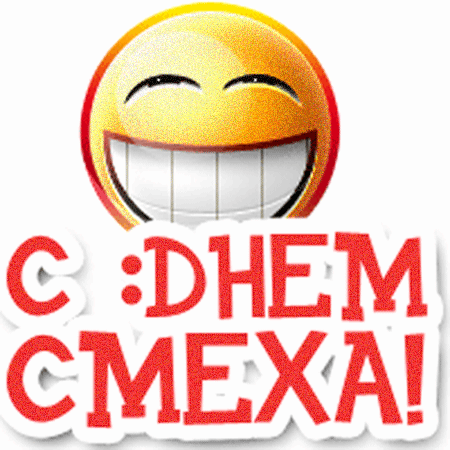